Surgery for Aiding
Z POHLEDU AUDIOLOGA

Radan Havlík
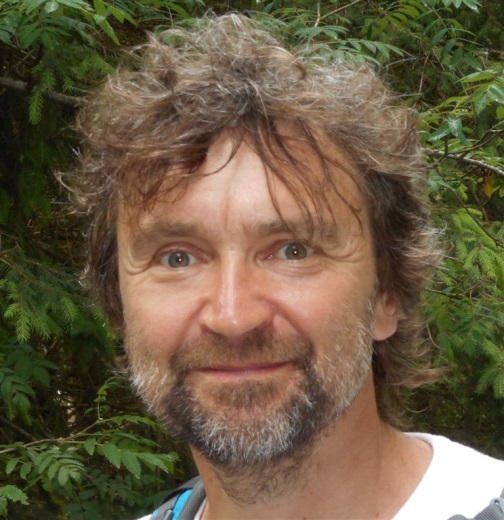 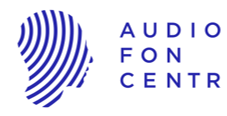 Artikulační indexSpeech Intelligibility Index
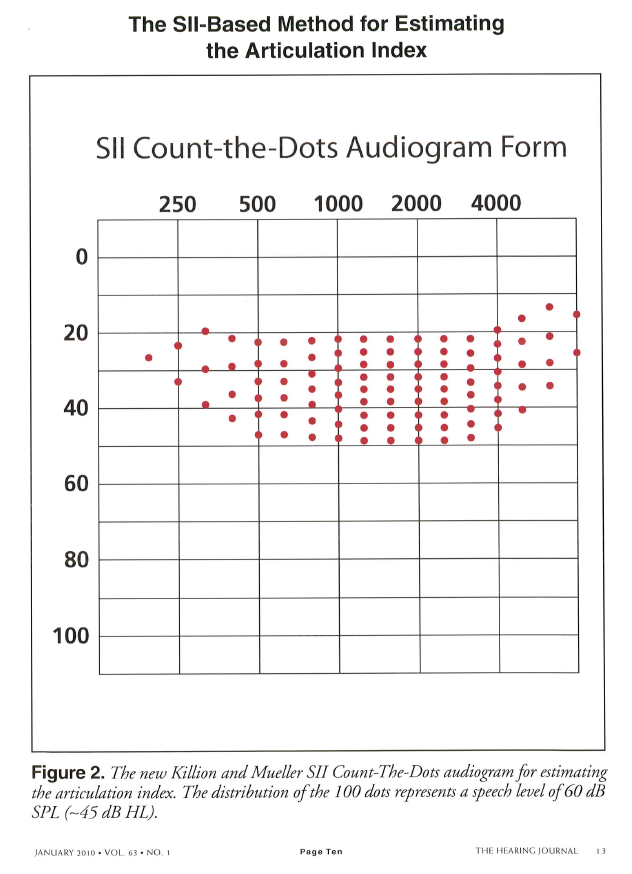 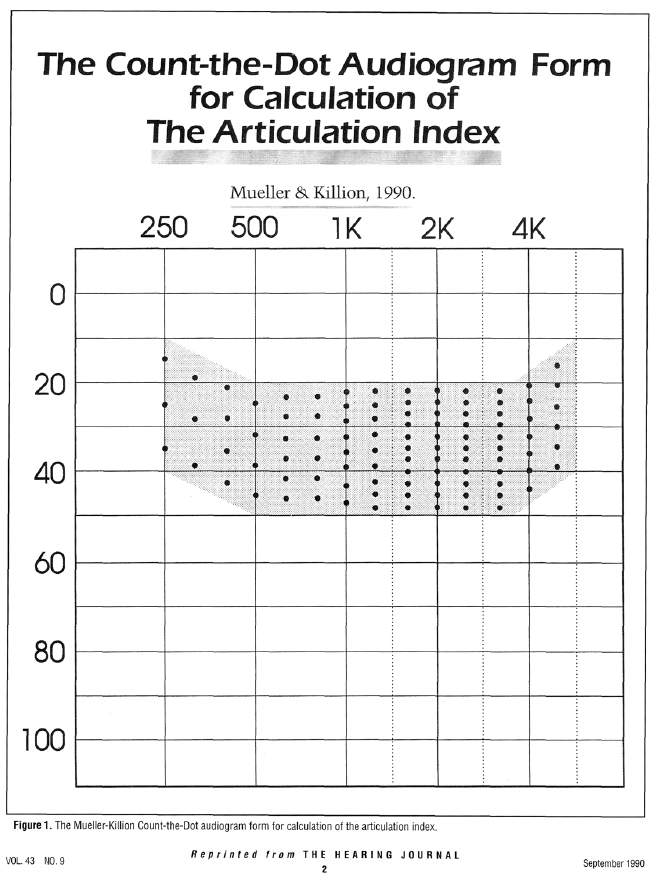 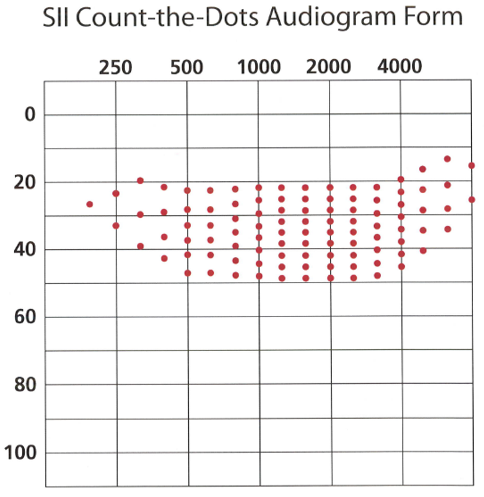 100
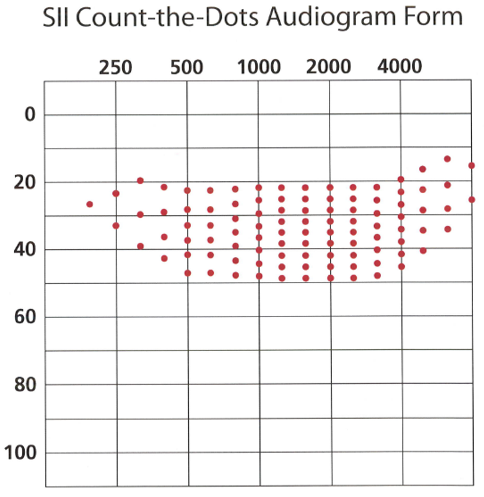 96
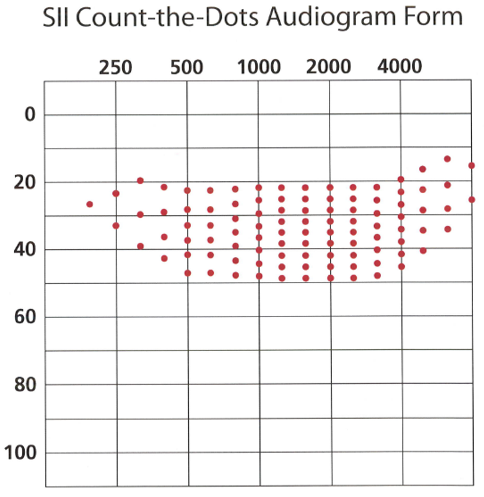 60
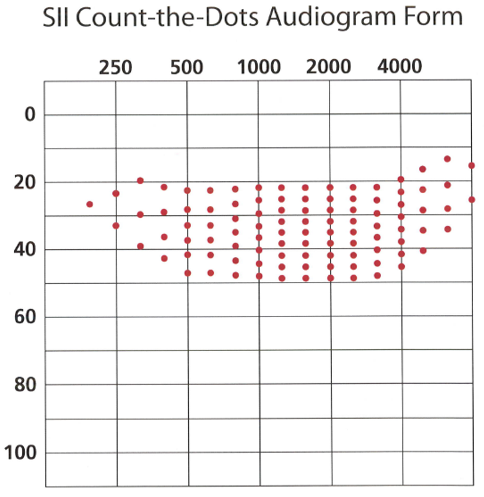 28
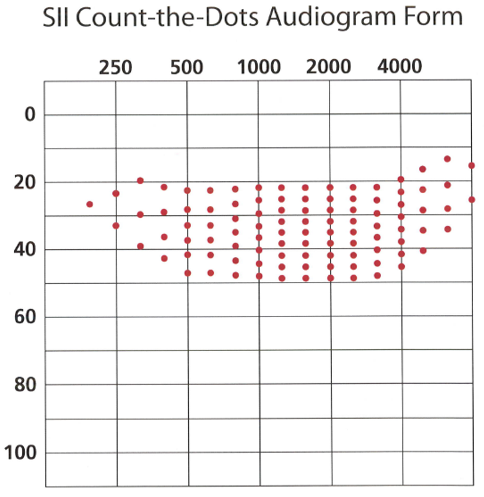 0
Vztah artikulačního indexu a předpokládané srozumitelnosti řeči
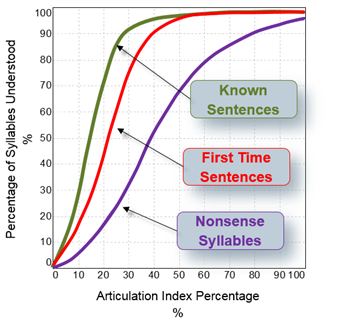 Čistě převodní nedoslýchavost
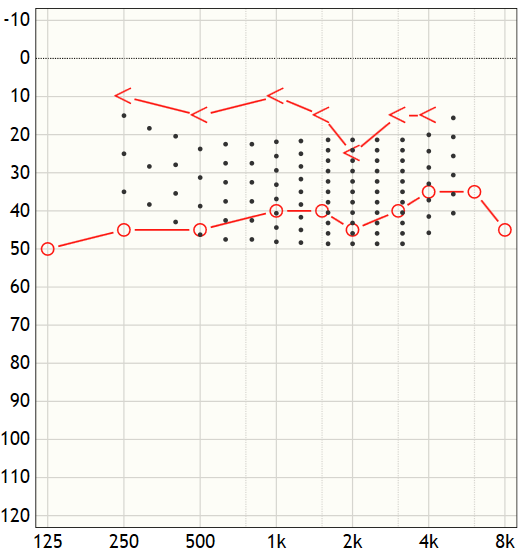 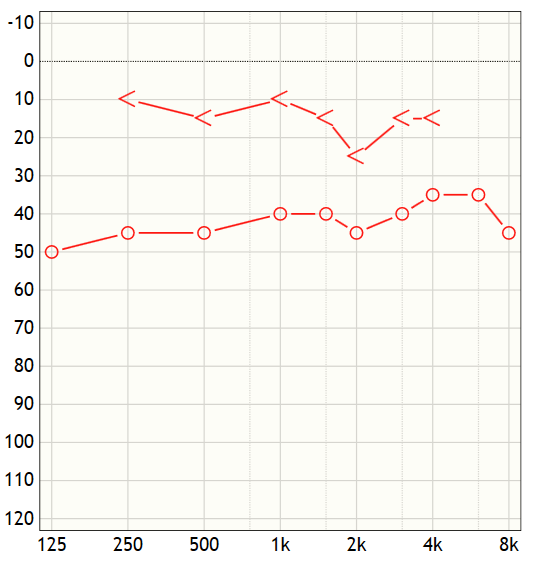 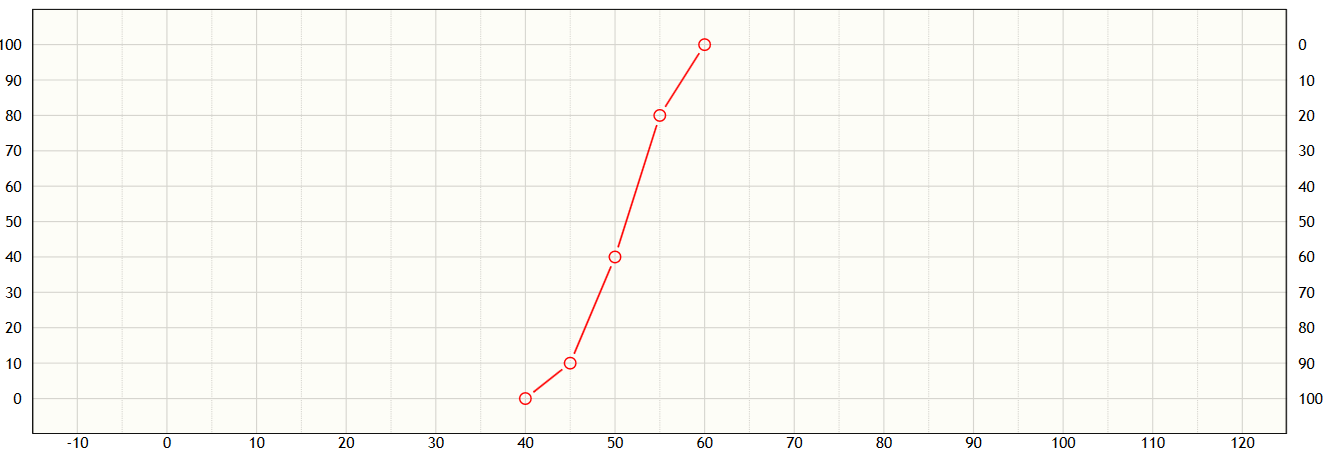 Čistě převodní nedoslýchavost
Nabídnout obě možnosti
Primárně chirurgické řešení
Při kontraindikaci sluchadlo
Voluntas aegroti suprema lex
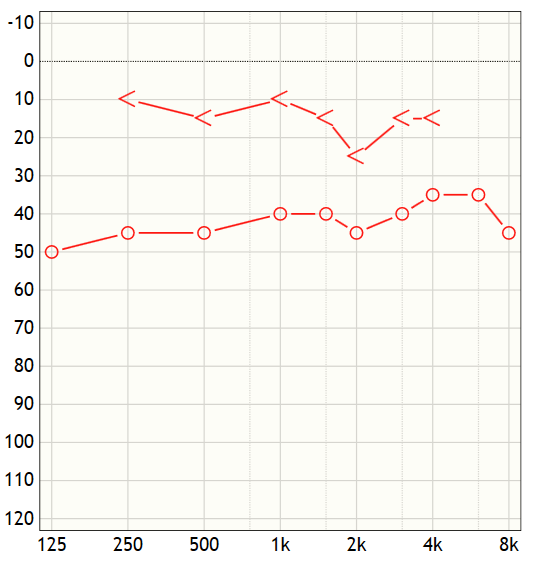 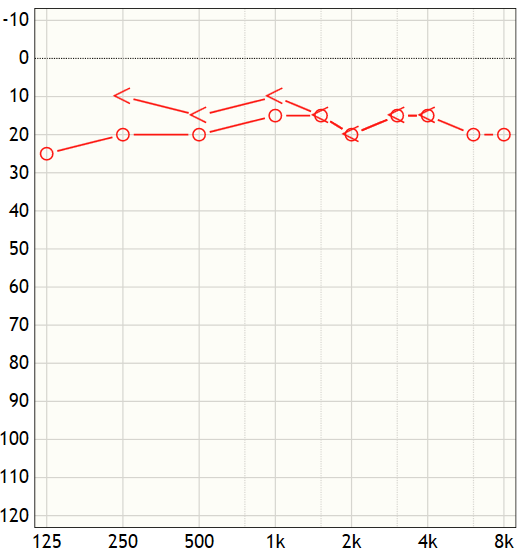 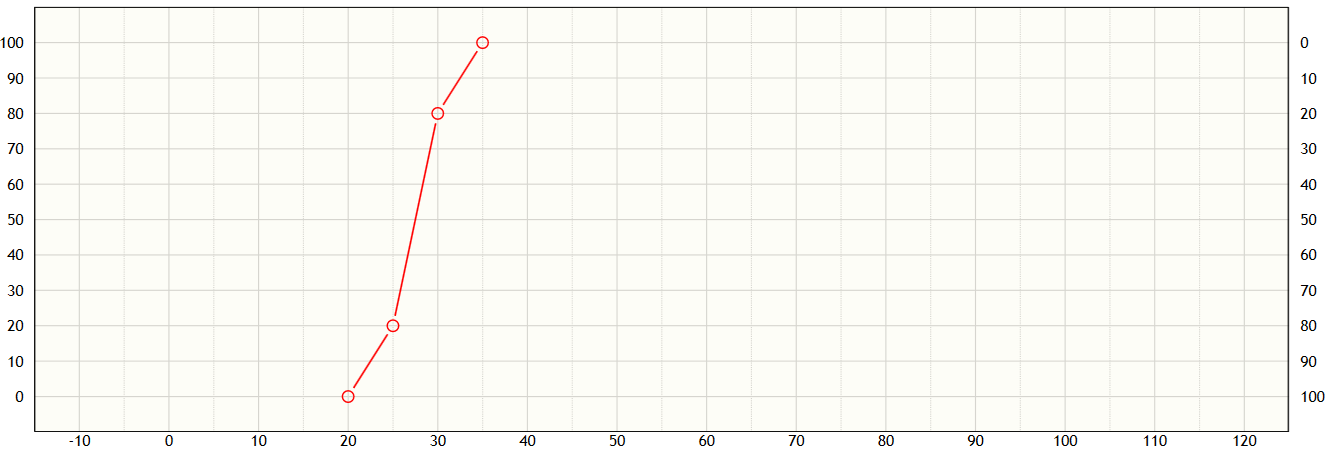 Nedoslýchavost převodní + smíšená
Pacient od operace očekává normální sluch
Limitace prahem pro kostní vedení
V ideálním případě sluch vpravo na úrovni levého ucha
Vlevo lze dosáhnout sluchových prahů téměř normálních
Vpravo bude každopádně potřebné i sluchadlo
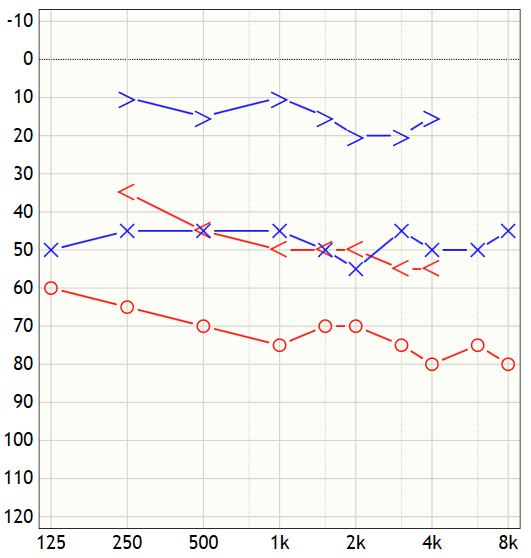 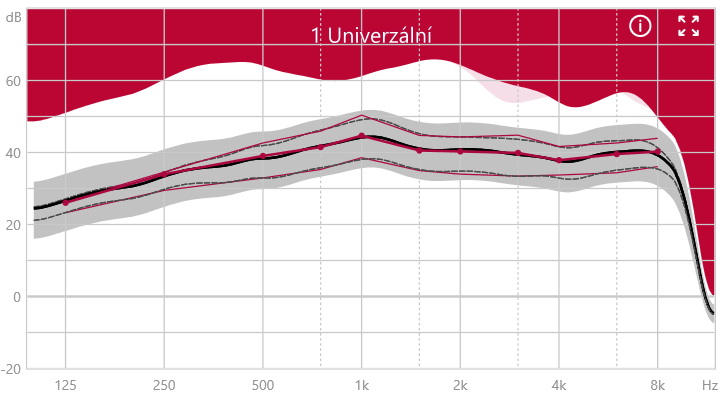 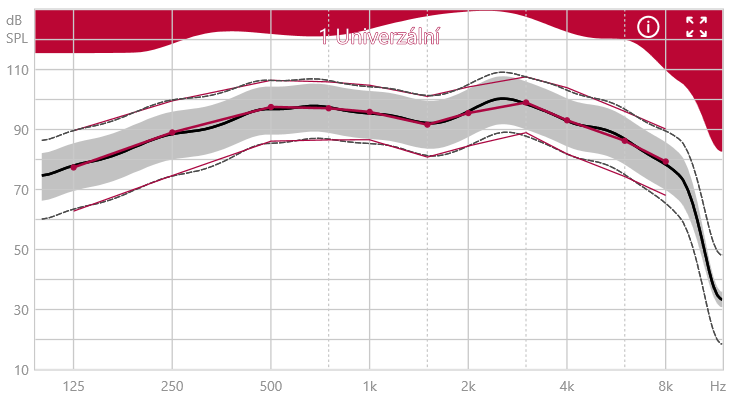 Nedoslýchavost převodní + smíšená
Pacient od operace očekává normální sluch
Limitace prahem pro kostní vedení
V ideálním případě sluch vpravo na úrovni levého ucha
Vlevo lze dosáhnout sluchových prahů téměř normálních
Vpravo bude potřebné i sluchadlo
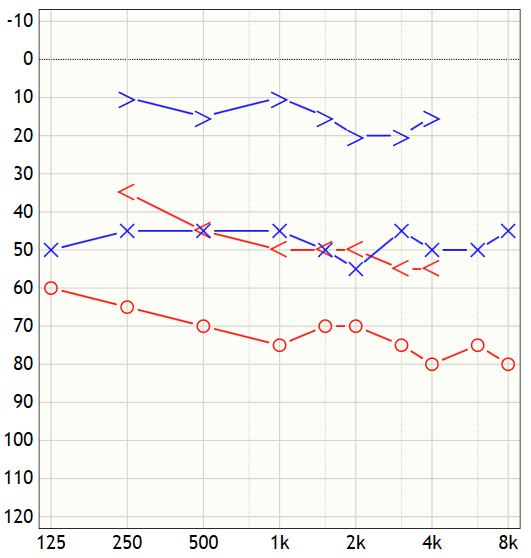 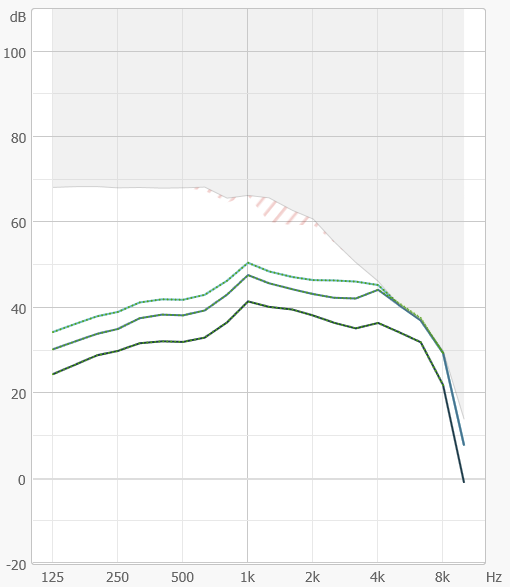 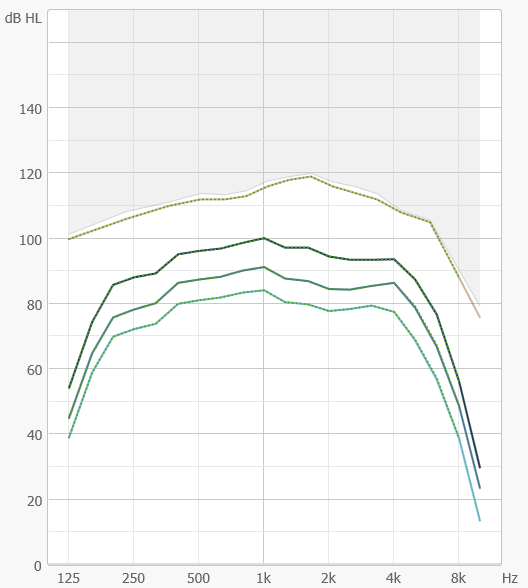 Nedoslýchavost převodní + smíšená
Pacient od operace očekává normální sluch
Limitace prahem pro kostní vedení
V ideálním případě sluch vpravo na úrovni levého ucha
Vlevo lze dosáhnout sluchových prahů téměř normálních
Vpravo bude potřebné i sluchadlo
Pokud sluchadlo binaurálně
Může být přítomen přeslech zprava doleva
Otázkou je, zda bude subjektivně vnímán
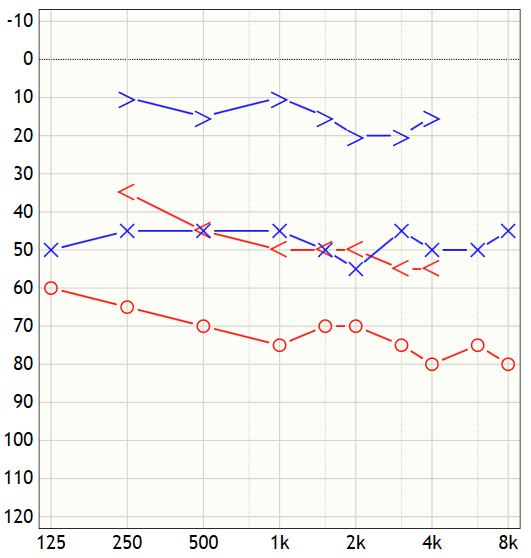 Nedoslýchavost převodní + smíšená
Optimální výsledek vpravo po operaci
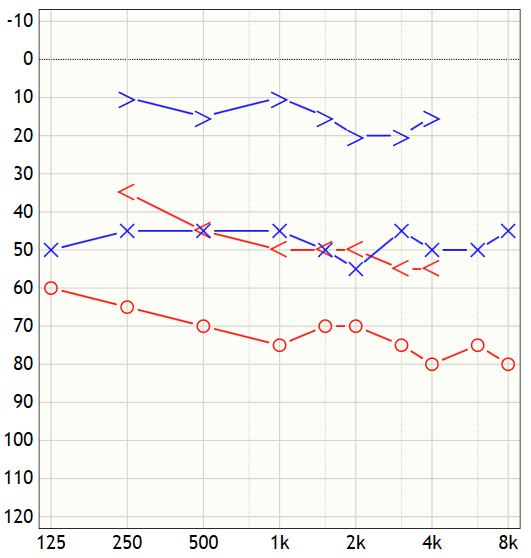 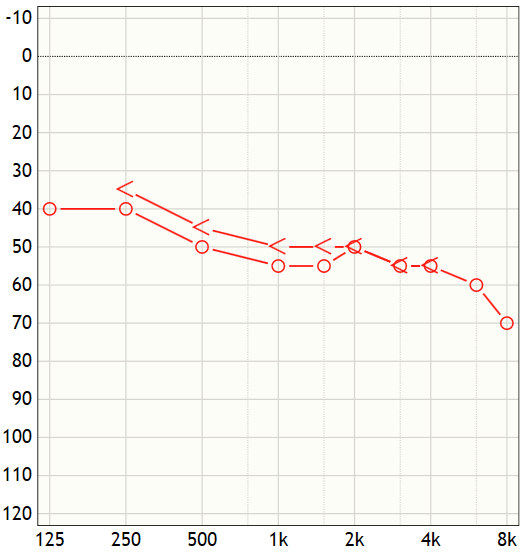 Nedoslýchavost převodní + smíšená
Změna nastavení elektroniky
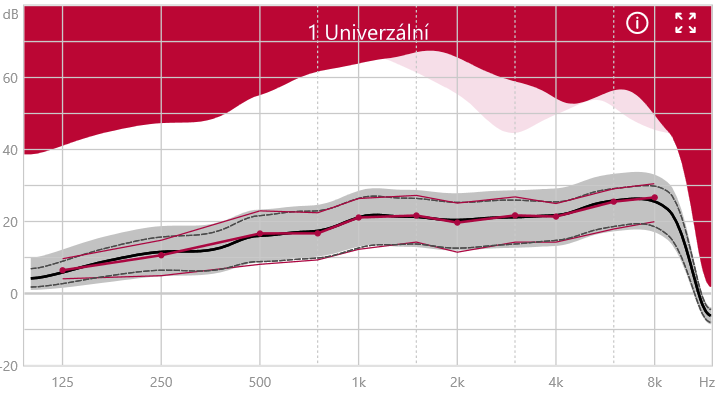 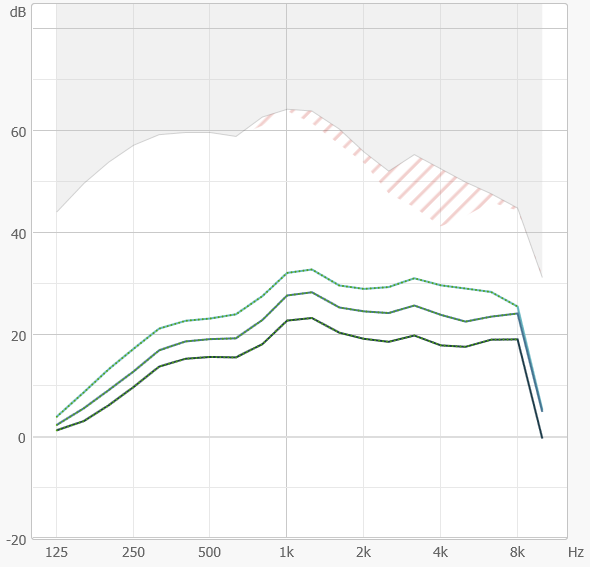 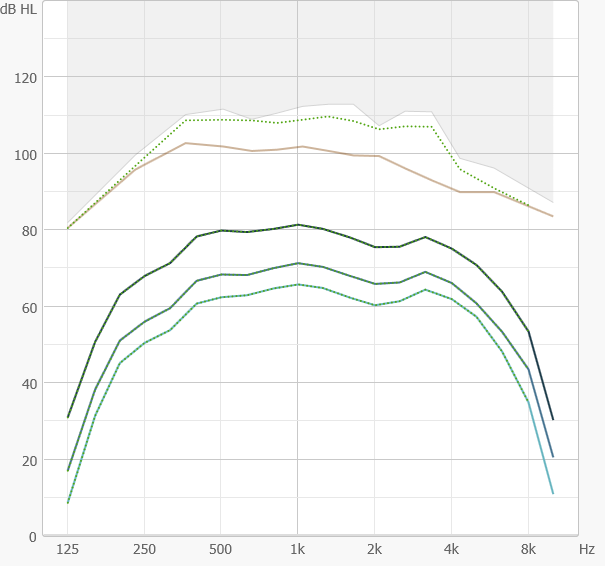 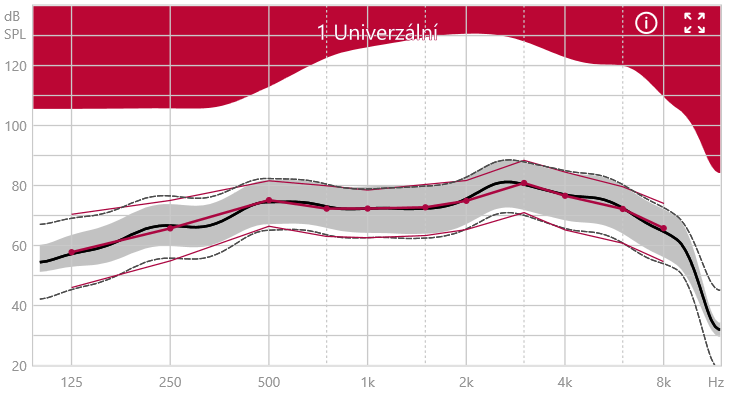 Potřeba menšího zesílení
Menší problém s přeslechem
Vyšší akustická stabilita in situ
Komfortnější poslech
Smíšená nedoslýchavost vpravo, hluchota vlevo
Obrovský přínos ÚSPĚŠNÉ					surgery for aiding
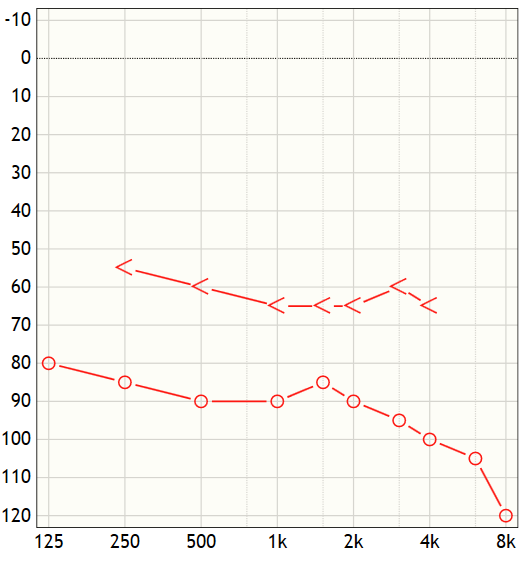 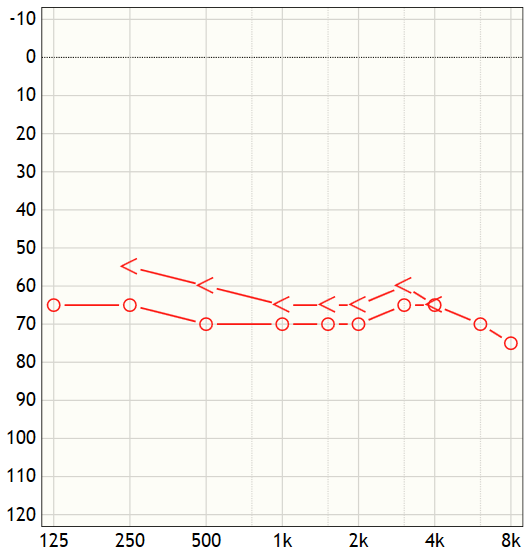 Potřeba menšího zesílení
Nižší zkreslení
Komfortnější poslech
Vyšší akustická stabilita in situ
Smíšená nedoslýchavost vpravo, normakuze vlevo
Přínos surgery for aiding
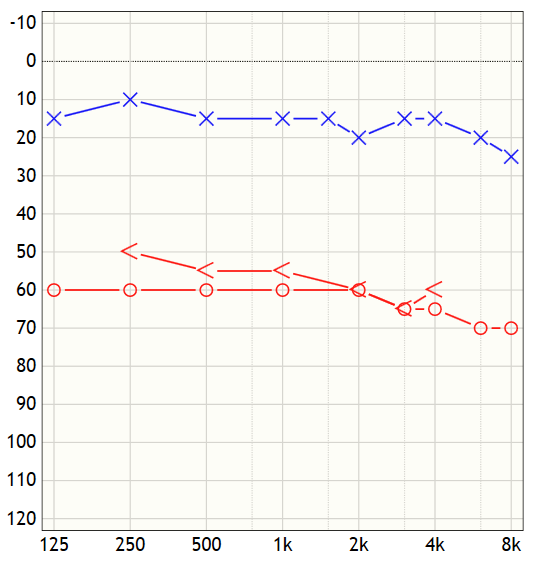 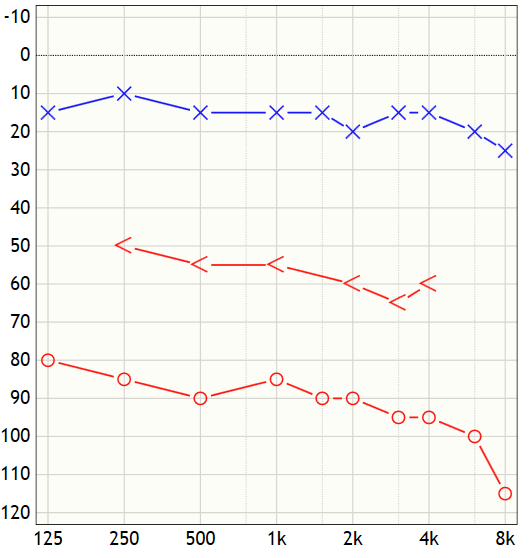 Efekt stran rozumění řeči vpravo bude závislý na deterioraci centrální sluchové funkce

Do binaurálního slyšení se bez sluchadla pravé ucho nezapojí

V každém případě je ale na místě operaci nabídnout
Závěr
Je-li možné stav sluchu zlepšit, vždy je to smysluplné, i když nebude dosaženo normálních sluchových prahů
Surgery for aiding je v mnoha případech vysoce efektivní řešení, jak vytvořit podmínky pro co nejlepší efekt sluchadla, a je na místě jej nabídnout
Vždy je nutno respektovat vůli pacienta
Děkuji za pozornost